LA PRESTATION CanadIENNE D’URGENCE (PCU)
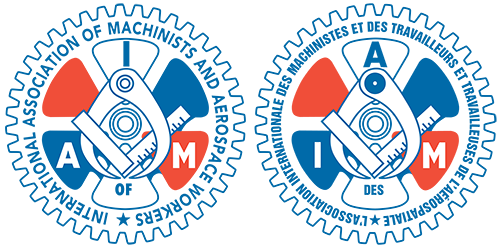 LES prestations régulières D’Assurance-emploi (AE) PAR RAPPORT À LA PCU : CRITÈRES D’ADMISSIBILITÉ
Les critères d’admissibilité sont différents pour les deux, puisqu’elles sont prévues à des fins différentes.
À compter du 6 avril, tous ceux qui ont présenté une demande de prestations régulières d’AE et qui seraient normalement admissibles à des prestations régulières verront leurs demandes remplacées par des demandes de PCU.  Cela signifie également que ceux qui reçoivent déjà des rajustements verront un rajustement de leur paiement de façon à ce qu’il soit équivalent à 500 $ par semaine, sans dépasser 2 000 $ par mois.
Les personnes en congé de maternité ou congé parental ou qui reçoivent des prestations de soignant et de maladie qui ont présenté une demande avant la pandémie ne verront aucun changement apporté à leur demande.
La PCU est un revenu imposable, qui ne fera l’objet d’aucune retenue à la source.
CritÈrES D’ADMISSibilitÉ AUX PRESTATIONS RÉGULIÈRES D’AE
Vous occupiez un emploi assurable;
Vous avez perdu votre emploi pour des raisons indépendantes de votre volonté;
Vous ne devez pas avoir travaillé ni touché une rémunération pendant au moins sept jours consécutifs au cours des 52 dernières semaines;
Vous devez avoir accumulé le nombre d’heures d’emploi assurable requis au cours des 52 semaines ou depuis le début de votre dernière période de prestations, la plus courte période étant retenue;
Vous devez être prêt et disposé à travailler tous les jours et être en mesure de le faire;
Vous êtes activement à la recherche d'un emploi (vous devez conserver un document écrit dans lequel figurent les noms des employeurs avec lesquels vous communiquez, y compris la date à laquelle vous avez communiqué avec eux);
Les gens doivent habituellement avoir accumulé entre 420 et 700 heures d'emploi assurable selon le taux de chômage dans la région dans laquelle ils résident durant la période d’admissibilité.
CritÈrES D’ADMISSibilitÉ AUX PRESTATIONS RÉGULIÈRES D’AE (suite)
Les personnes qui quittent volontairement leur emploi ne sont pas admissibles en vertu des règles d’admissibilité à l’AE régulière;
Le règlement stipule clairement que lorsque « le départ volontaire n’est pas le résultat d’un choix personnel mais plutôt d’un événement subit inattendu, on s’attend à ce vous utilisiez toutes les solutions de rechange raisonnables à votre disposition pour régler le problème afin de pouvoir conserver votre emploi. »;
Les prestataires doivent également déclarer toutes les deux semaines qu’ils sont à la recherche d’un emploi, de la documentation servant de preuve.
ADMISSIBilitÉ À LA PCU
Les critères d’admissibilité aux prestations régulières d’AE sont suspendus du 6 avril au 3 octobre 2020;
De nouveaux critères d’admissibilité seront appliqués pour offrir une protection à ceux qui ont perdu leur emploi en raison de la maladie à coronavirus 2019 (COVID-19);
Les prestataires n’auront pas à déclarer toutes les deux semaines qu’ils continuent d’être à la recherche d’un emploi;
La PCU est conçue en s’appuyant sur le principe du revenu universel en donnant à tous les prestataires le même montant de prestation;
Les prestations régulières d’AE assuraient 55 % des salaires en offrant un total de 547 $ par semaine, tandis que la PCU offre un montant fixe de 
	500 $ par semaine.
Il n’y a aucune période d’attente.
ADMISSIBilitÉ À LA PCU (suite)
Résider au Canada et être âgé d’au moins 15 ans;
Avoir cessé de travailler pour des raisons liées à la COVID-19 et être admissible aux prestations d’AE régulières ou de maladie;
Avoir eu un revenu d’au moins 5 000 $ en 2019 ou au cours des 12 mois précédant la date de sa demande;
Être ou s’attendre à être sans revenu d’emploi ou de travail indépendant pendant au moins 14 jours consécutifs au cours de la période initiale de quatre semaines. Pour ce qui est des périodes de prestation suivantes, s’attendre à n’obtenir aucun revenu d’emploi ou de travail indépendant.
Une personne n’a pas besoin d’être mise à pied pour présenter une demande,  mais elle doit être sans revenu d’emploi depuis au moins 14 jours consécutifs au cours de la période initiale de quatre semaine. Pour ce qui est des périodes suivantes, la personne doit s’attendre à n’obtenir aucun revenu d’emploi.
ADMISSIBilitÉ À LA PCU (suite)
Avoir perdu son emploi ou ses heures de travail ont été réduites à zéro;
Être en quarantaine ou malade en raison de la COVID-19;
Être tenu à l’écart du travail pour s’occuper de personnes en quarantaine ou malades en raison de la COVID-19;
Être tenu à l’écart du travail pour s’occuper d’enfants ou d’autres personnes à charge dont l’établissement de garde est fermé en raison de la COVID-19.
ADMISSIBilitÉ À LA PCU (suite)
Durant sa période d’admissibilité à la PCU, un prestataire ne peut obtenir aucun autre revenu d’emploi, à moins qu’il ne s’agisse de versements issus de paiements de soutien provinciaux;
Si l’employeur d’un prestataire participe aux programme de subventions salariales, ce dernier ne serait pas admissible à la PCU;
Pour créer un compte, les prestataires doivent s’inscrire sur le portail de l’Agence du Canada (ARC);
https://www.canada.ca/fr/agence-revenu/services/prestations/faire-demande-pcu-aupres-arc.html